Mode of Action Data Sheets
Group 15  Inhibitors of chitin biosynthesis affecting CHS1
Inhibit the enzyme that catalyzes the polymerization of Chitin.
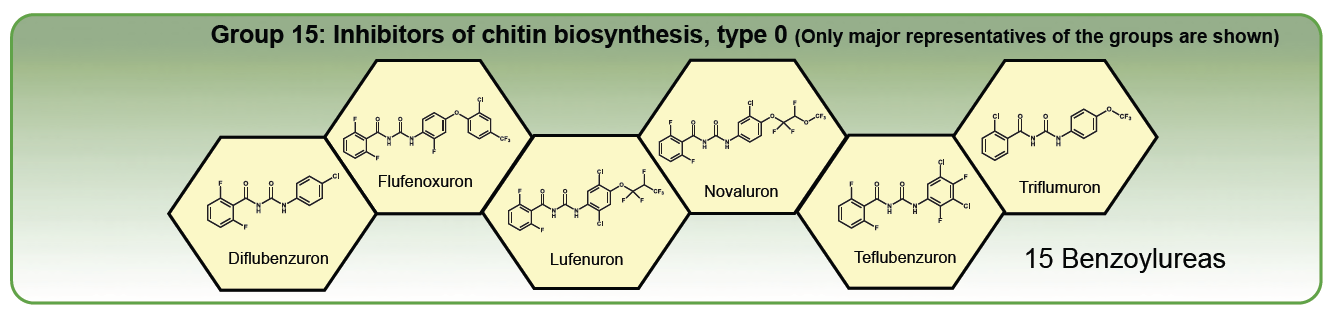 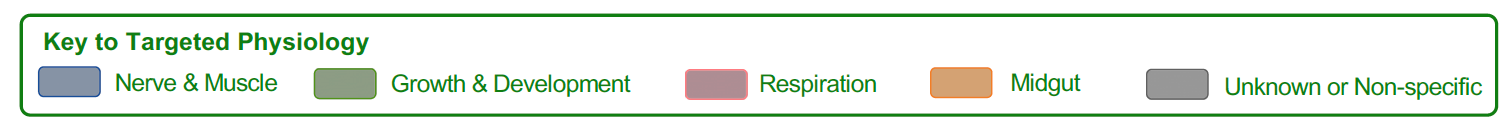